Программа поддержки местных инициатив- реальная возможность решить наиболее острые социальные проблемы, являющиеся приоритетными для населения.                          Размер субсидии: 1 500 000 руб. для городских и сельских поселений с численностью население более 1,0 тыс. человек. На территории Борского сельсовета проживает 1591 человек.                           Объемы долевого участия:Краевой бюджет- 85% (1 500,0 тыс. руб.)Местный бюджет- не менее 5% (88,235 тыс. руб.)Средства граждан- не менее 3% (52,941 тыс. руб.)Иные источники- не менее 7% (123,529 тыс. руб.)                                    Главное требование: объект, нуждающийся в ремонте должен находиться  в собственности муниципального образования.
Инициативная группа опросила 89 жителей нашего посёлка.
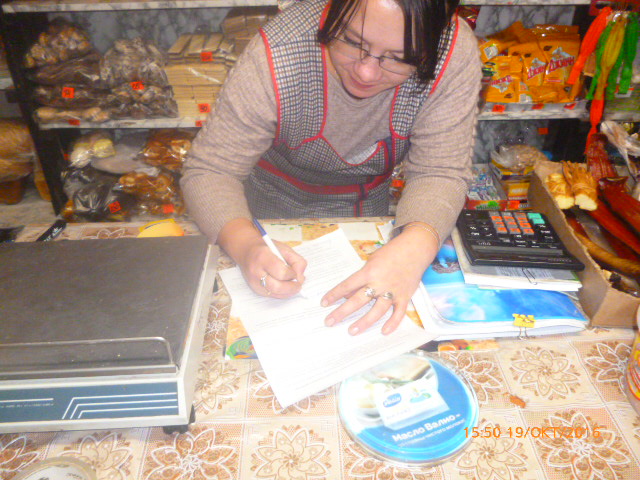 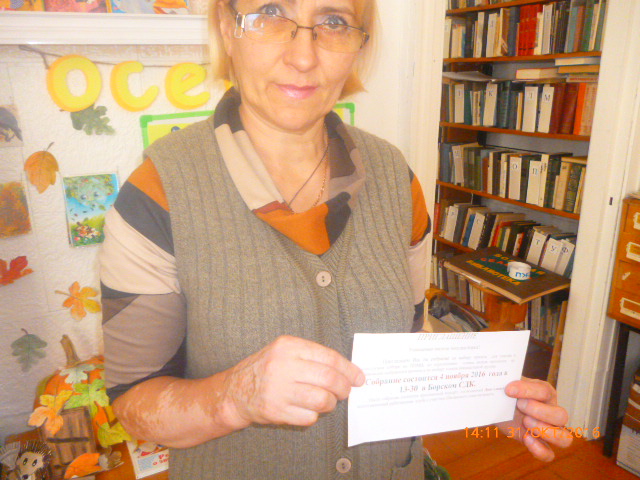 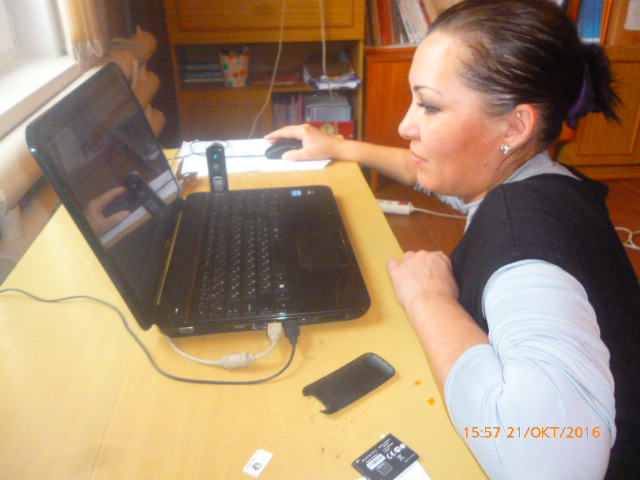 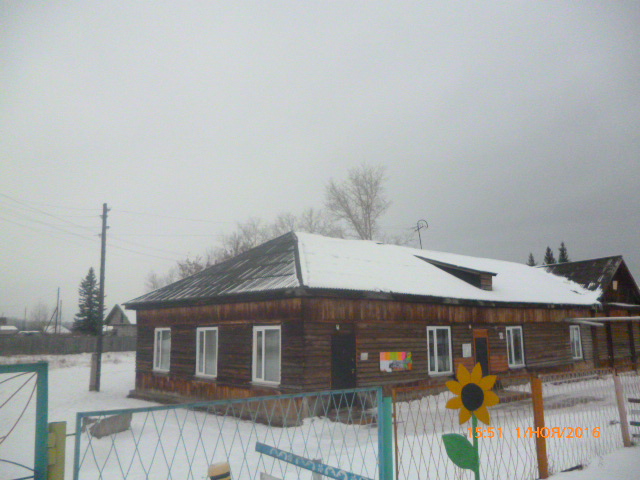 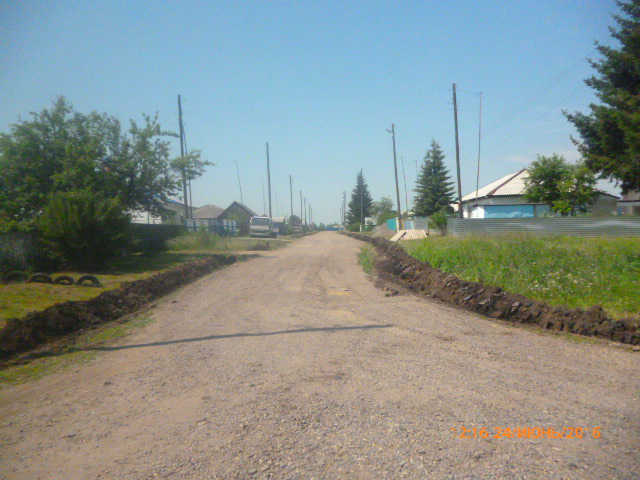 88 человек
27 человек
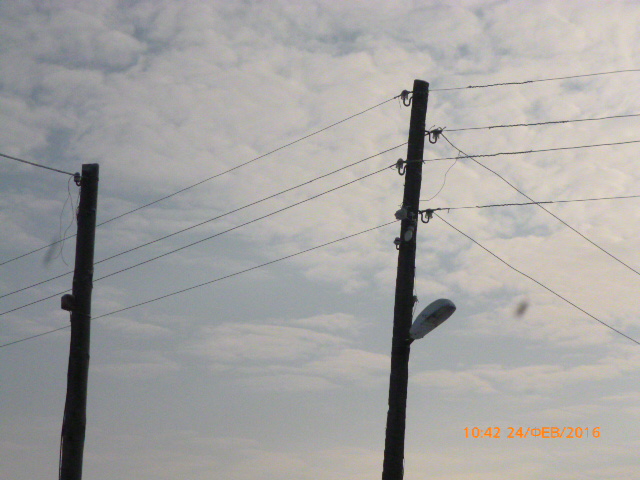 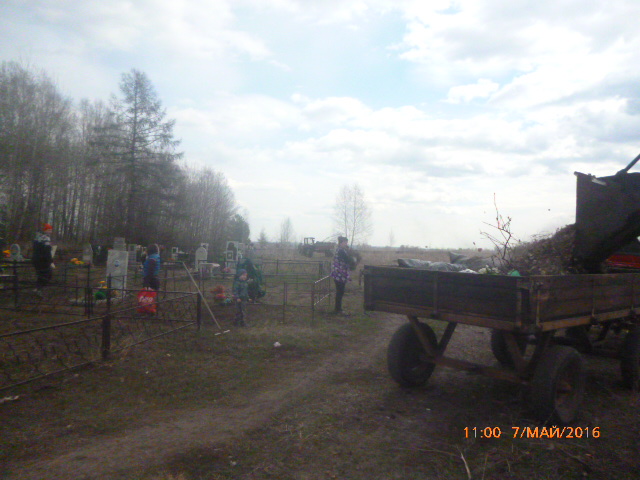 5 человек
9 человек
6 человек
Проблем в посёлке хватает, НО клуб…
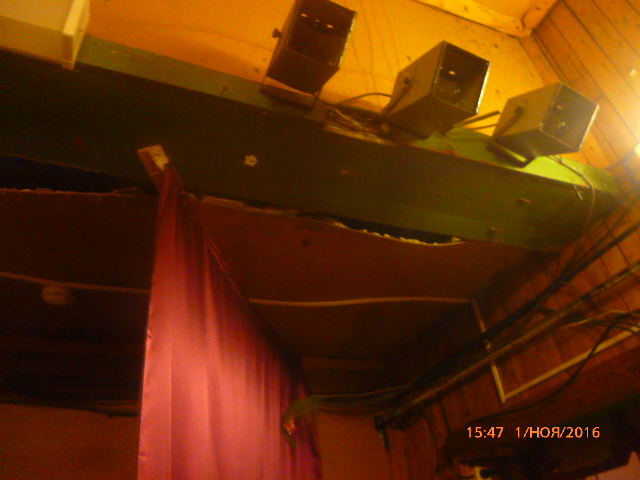 Одна из стен
Потолок над сценой
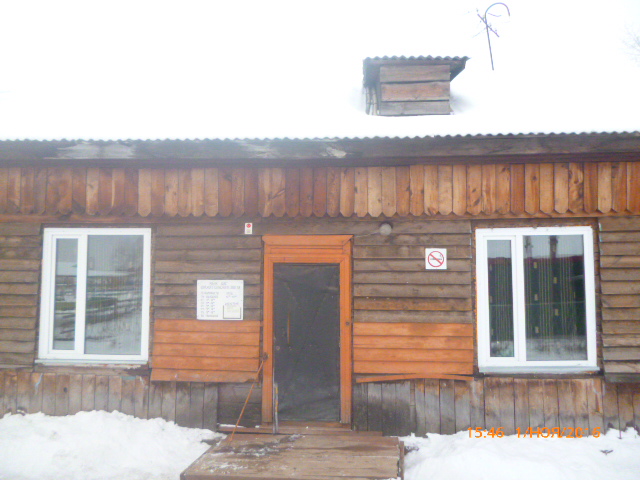 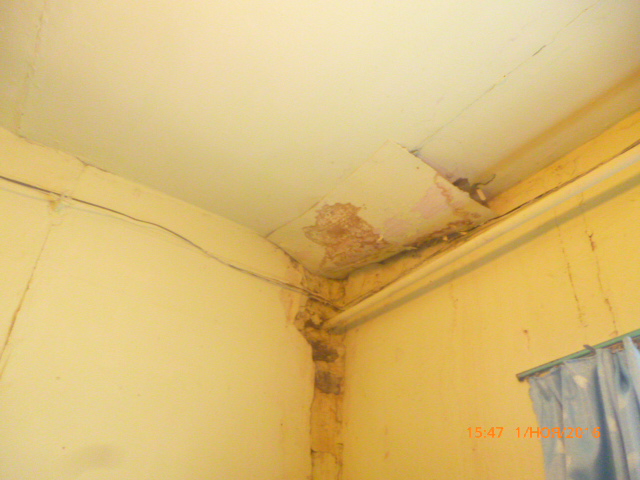 Потолок в костюмерной
Один из входов в клуб
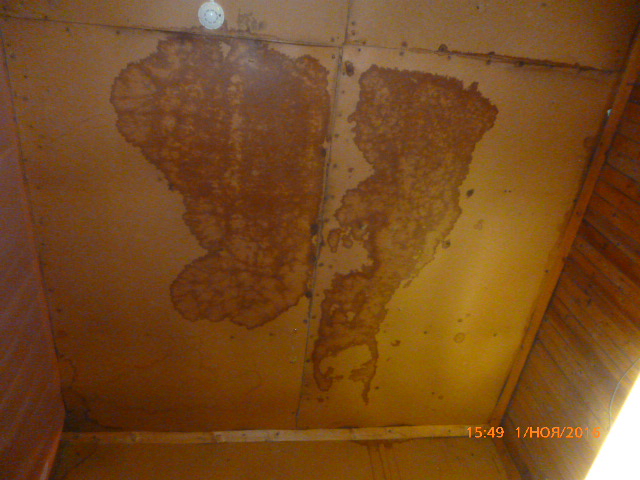 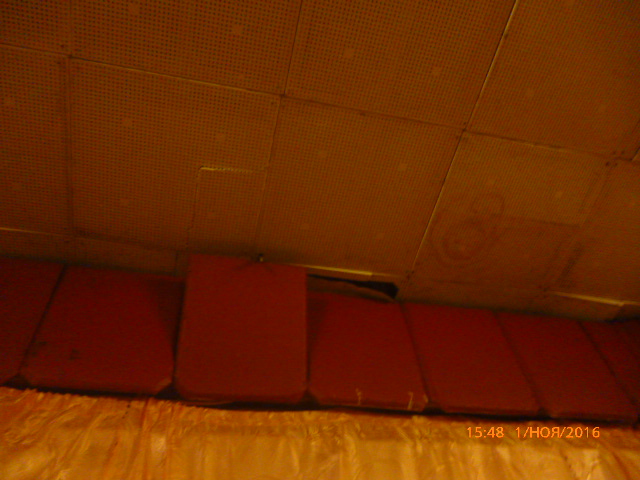 Потолок в зрительном зале
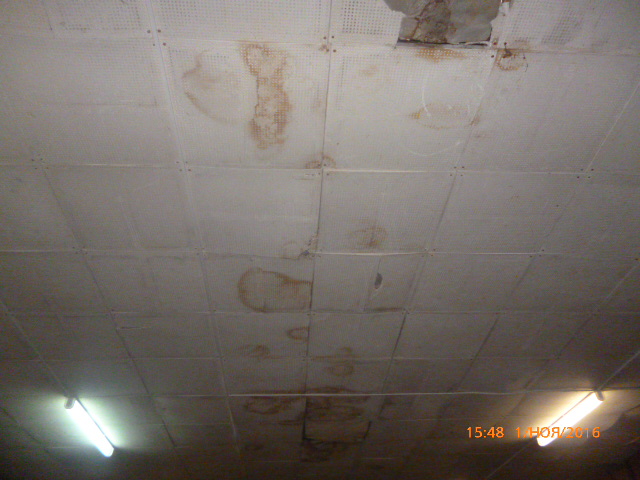 Анкетирование: приняли участие 132 человек.
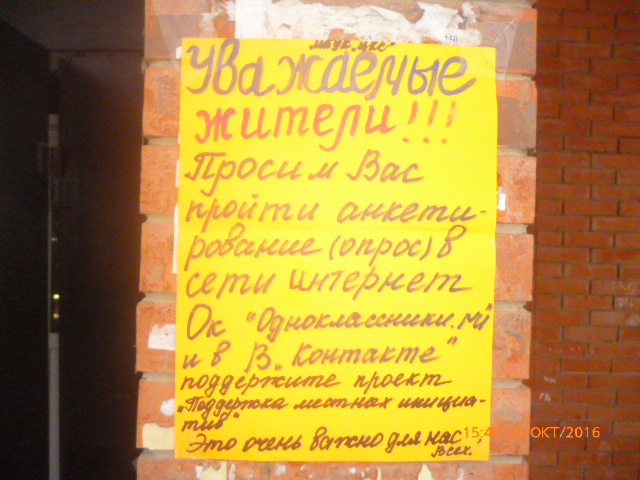 Результаты анкетирования:  за клуб- 132 человек
Участие жителей в софинансировании: 
От 100 до 500 рублей- 108 человек
От 500 до 1000 рублей- 15 человек
Свыше 1000 рублей- 3 человека
Социальные сети:«Вконтакте» (страница Виктории Назимовой)Участвовало- 449 человекПроголосовавших за клуб- 445 человек
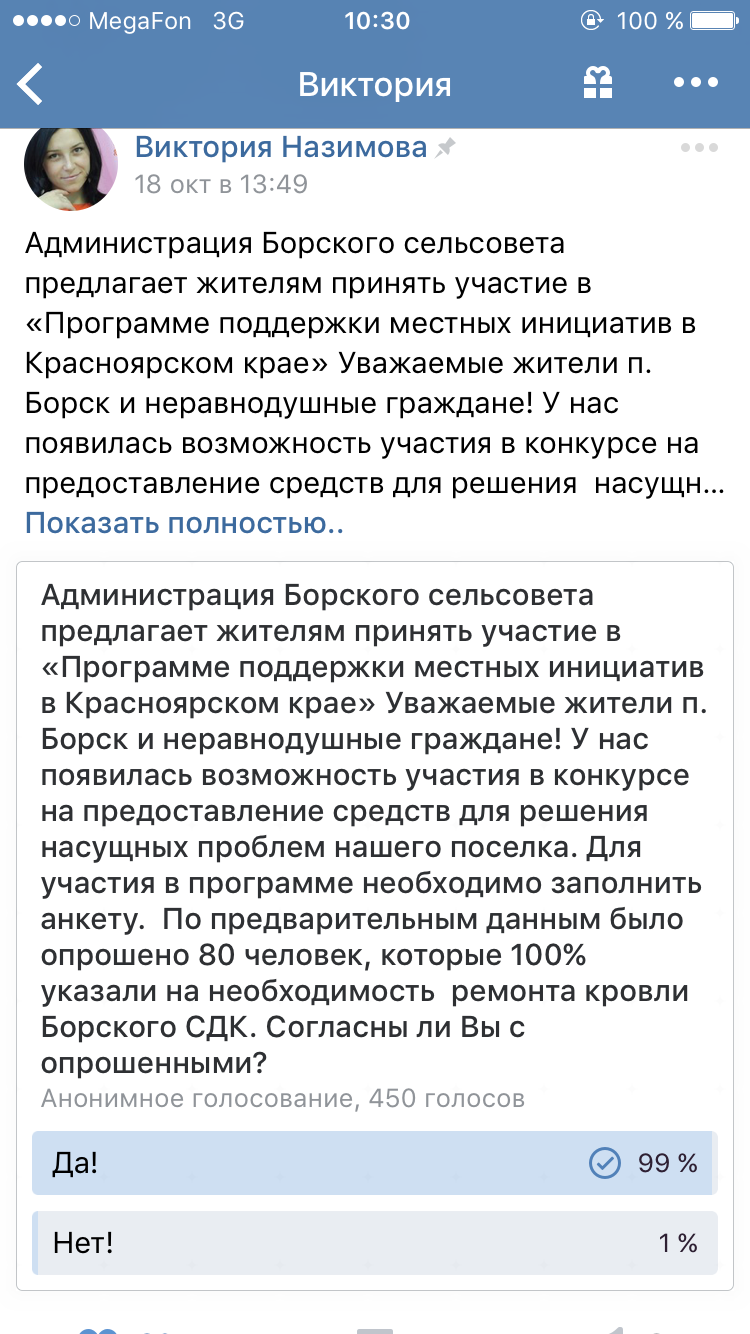 Участие жителей в софинансировании: 
От 100 до 500 рублей- 26 человек
От 500 до 1000 рублей- 12 человек
Свыше 1000 рублей- 7 человека
«Одноклассники» (группа «Нас в жизни Борск объединил»)Участвовало- 34 человекаПроголосовавших за клуб- 26 человек
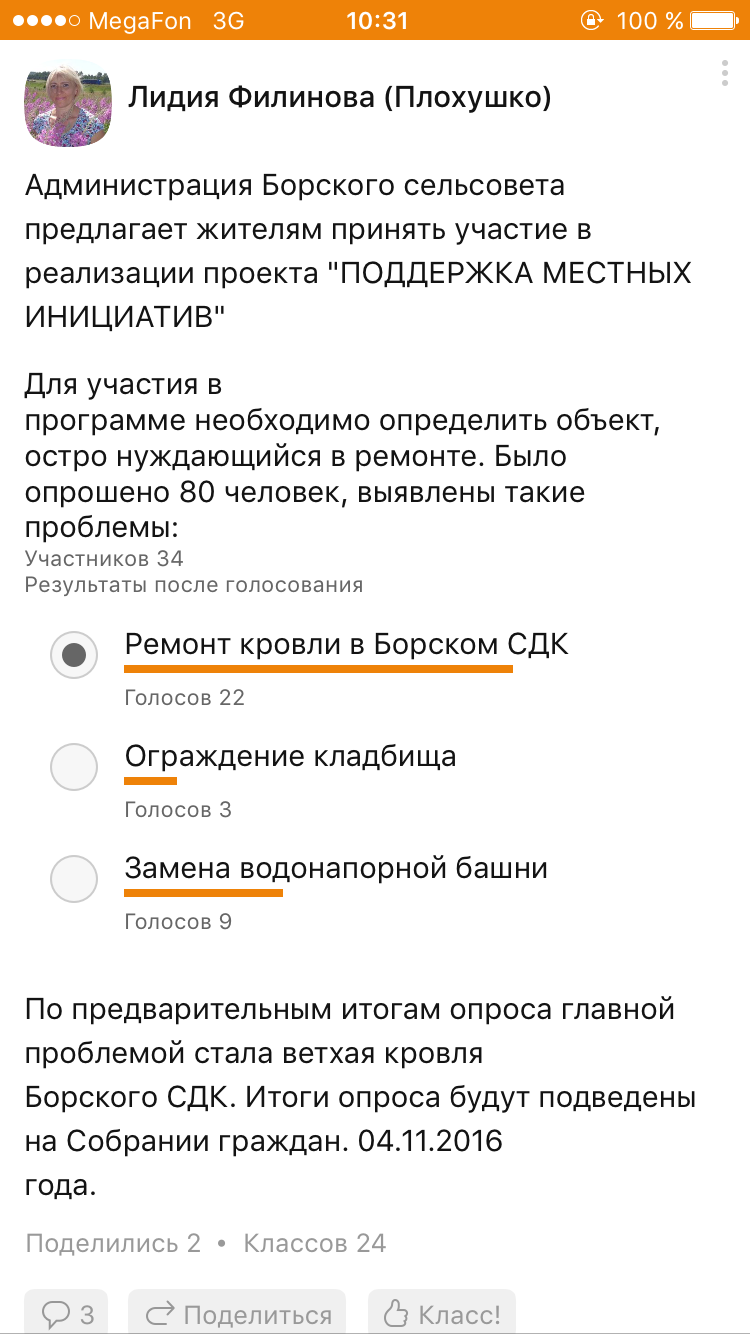 Участие жителей в софинансировании: 
От 100 до 500 рублей- 15 человек
От 500 до 1000 рублей- 11 человек
Свыше 1000 рублей- 0 человек
Сайт администрации Борского сельсовета (www.borsky.ru)Участвовало- 204 человекаПроголосовавших за клуб- 203 человека
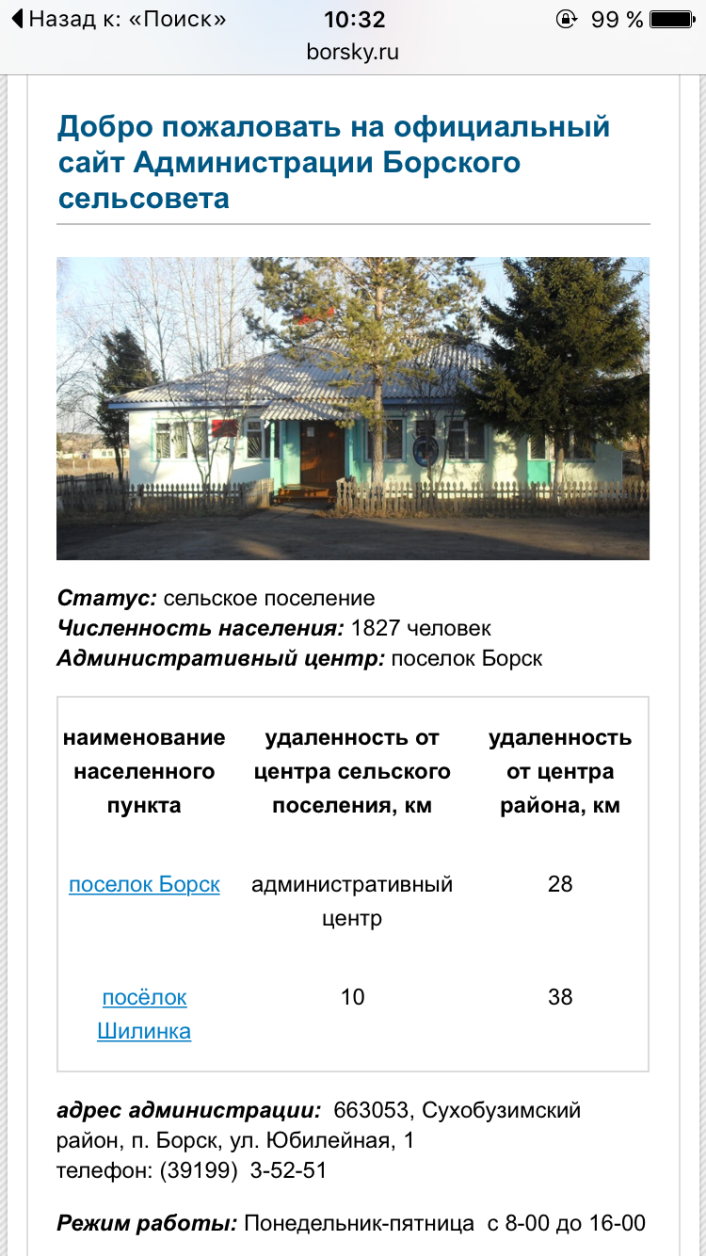 Участие жителей в софинансировании: 
   От 100 до 500 рублей- 82 человека
   От 500 до 1000 рублей- 55 человек
   Свыше 1000 рублей- 53 человека
Итого:
1.Охвачено опросом, анкетированием и голосованием- 908 человек
   Из них за клуб - 894 человек 
   391 человек готовы вложить свои денежные средства в ремонт Борского клуба.
2.Борский СДК –собственность сельсовета
Собрания
Борский СДК
Борская ООШ
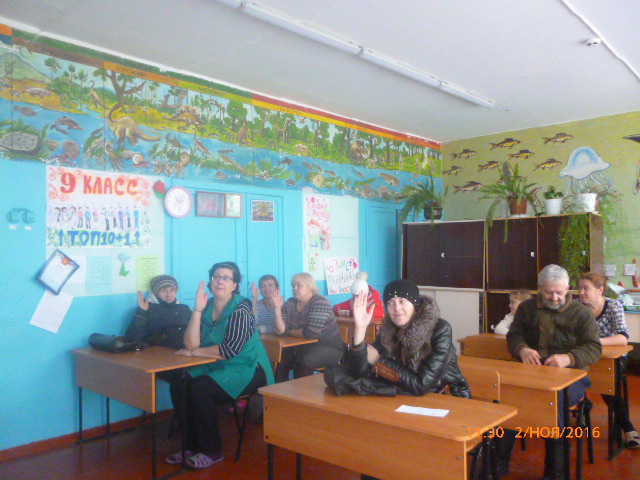 21 октября 2016 года в 20:00 часов
Количество участников 57 человек
2 ноября 2016 года в 11:00 часов
Количество участников 10 человек
Все 67 участников собраний единогласно проголосовали за ремонт Борского СДК
Итоговое собрание               4 ноября 2016 года 13:30
Как мы готовились  к нему:
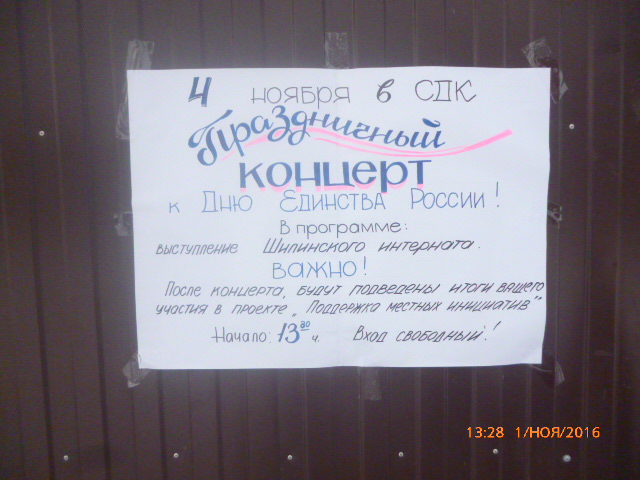 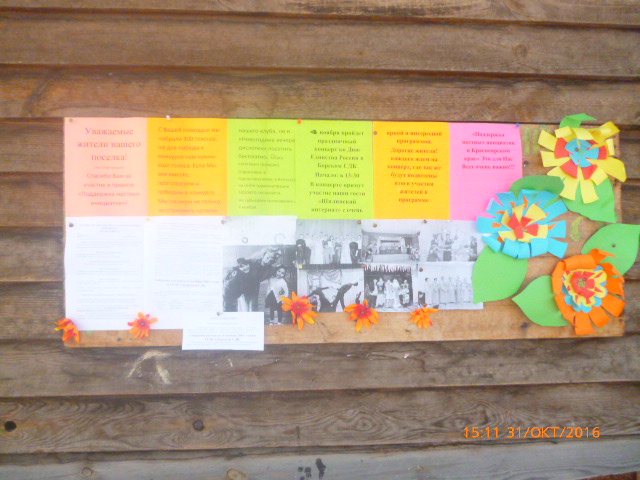 Информационный стенд
ОБЪЯВЛЕНИЯ
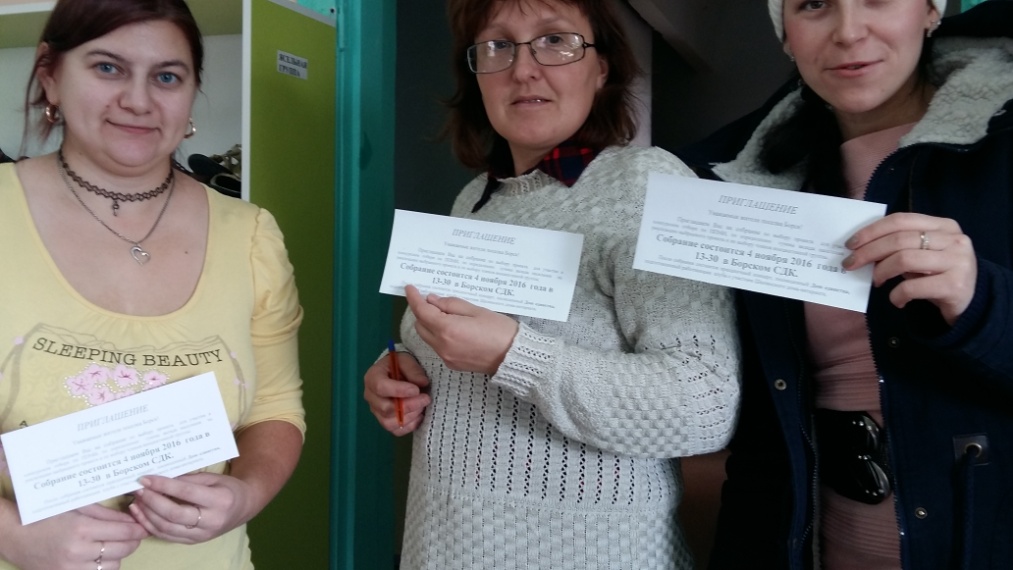 Разносили приглашения и местную газету в дома и вручали приглашения лично
Присутствовало на собрании: 66 чел. Проголосовали за ремонт клуба- единогласно
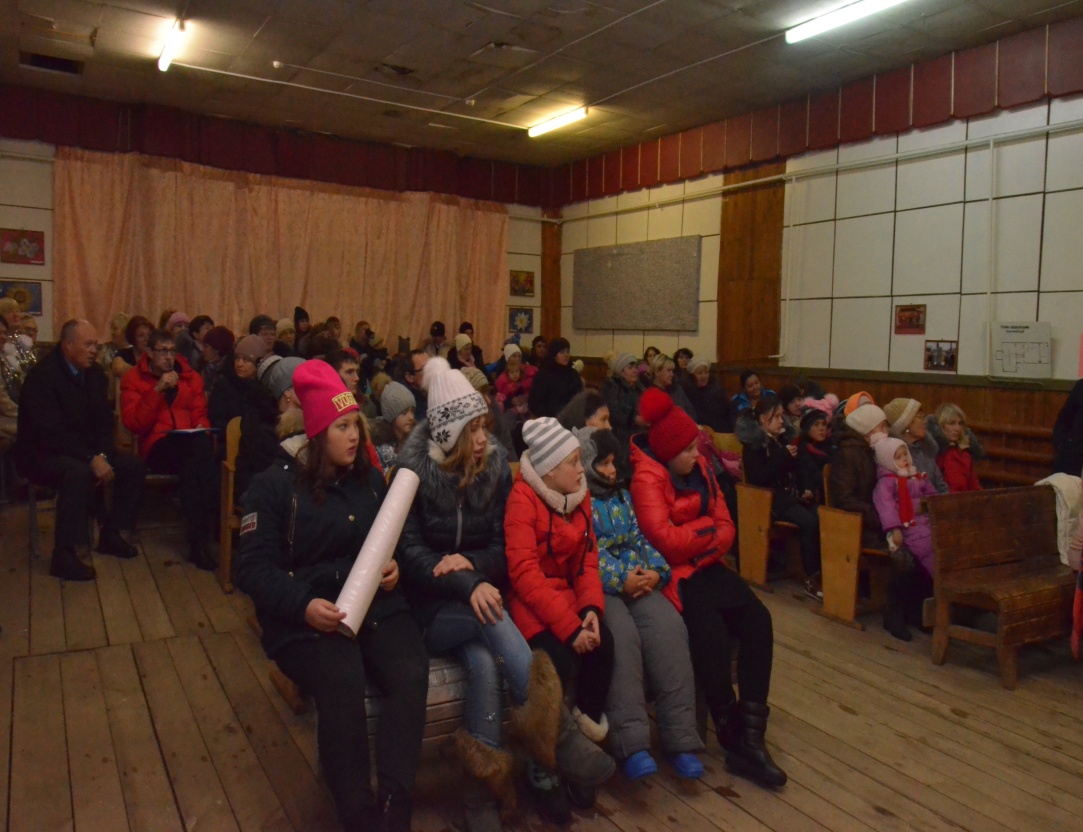 Борский СДК-«Здесь бьётся сердце нашего посёлка»
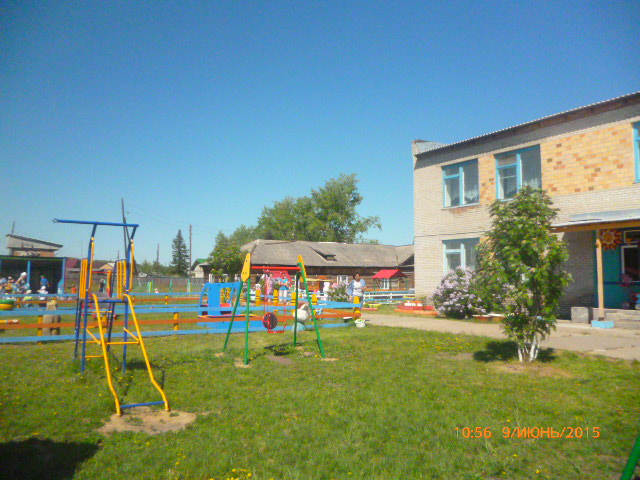 Детский сад
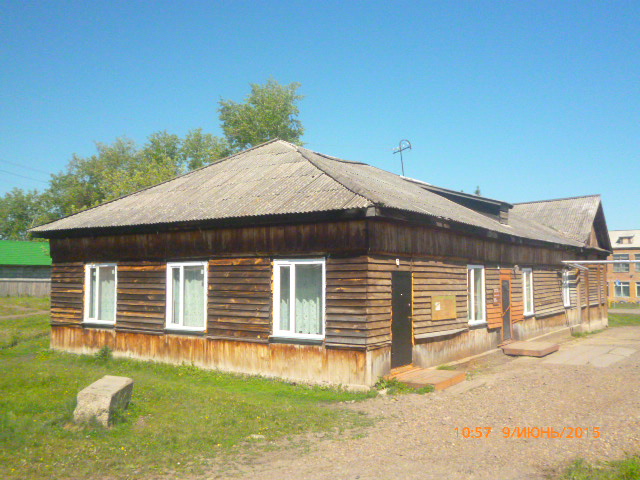 Администрация
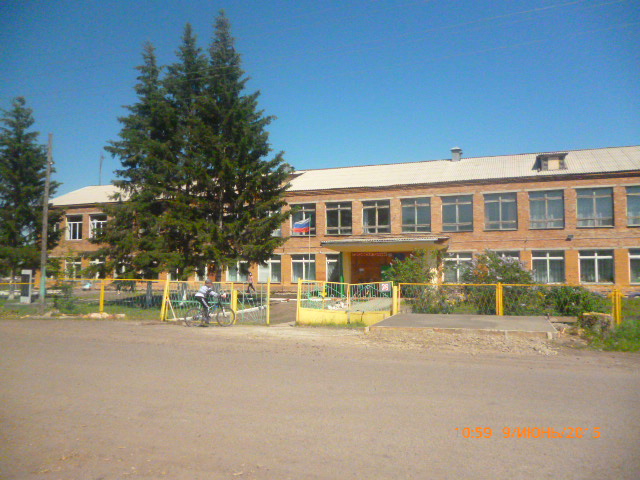 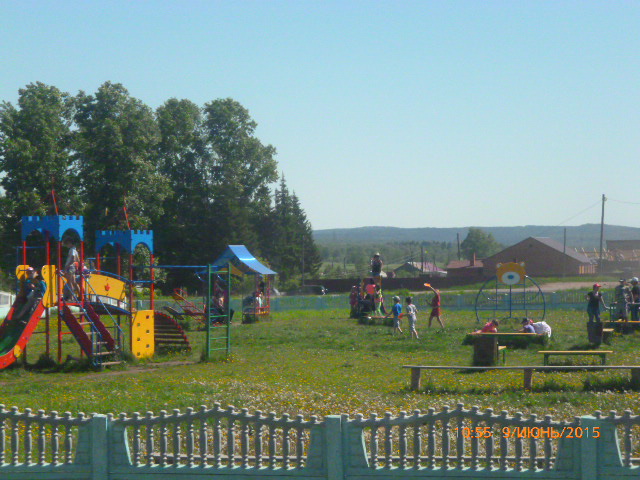 Детская площадка
Школа
Итого:
Количество избирателей в поселке: 670 человек.
Присутствовало на собраниях и голосовало:133 чел.
Из них проголосовало за ремонт клуба: 133  жителя поселка
Инициативная группа:
    Председатель  группы и ответственный за сбор денежных средств:
 Назимова Виктория Александровна –
                   директор Борского СДК
                       Члены группы:
 Ларионова Елена Андреевна -худ.руководитель 
     Филинова Лидия Андреевна-библиотекарь
БЛАГОДАРИМ ЗА ВНИМАНИЕ!